The Demographic Transition Modeldownload student worksheet 4b),take notes for this class there…
The DTM
A model based on 200 years of development history and data from ‘developed’ western countries

Looks at changes in birth rate, death rate and total population

Argues that all countries will follow a similar pattern

Created in 1929 by American demographer W. Thompson

Does not include migration as contributing factor to changing populations in its analysis
Demographic Transition Model
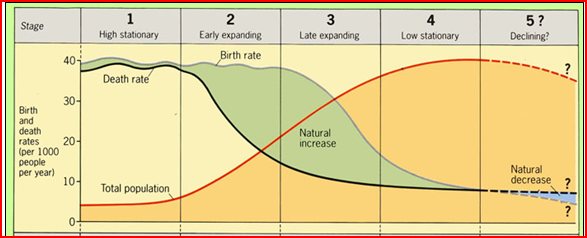 Model shows how population changes with development
Weaknesses of the DTM
Model is Eurocentric and assumes all countries will develop in similar ways – some countries have not become ‘industrialised’ but may skip this phase (ie: The Bahamas?) or not achieve industrialization at all (ie: Somalia?)

Timescale was 200 years for Europe but much less time for Newly Industrialised Countries such as Singapore, S. Korea, Thailand and Malaysia

Religion, culture or politics can influence birth rates so they do not fall as rapidly as the model suggests
Recently data suggests that at advanced levels of development (think Scandinavia) there is actually a reversal of the so-called ‘fertility decline’ – woooaaaaahhhHH!

SO Stage 5 may not happen as originally predicted…..

http://www.un.org/esa/population/meetings/EGM-Fertility2009/Kohler.pdf
Population Pyramids
Tells us about age and sex structure of a population

Help planners decide on extent of  ‘services’ for future such as healthcare and education

Illustrate trends in migration or baby booms            (ie: bulges in males of working age)

Illustrate trends in epidemics/wars                            (ie: deficits in slope show out-migration or death)
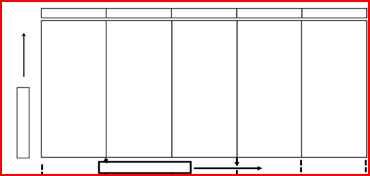 Shows how the population changes over time
Population structure: the composition of a population based on age, gender and other identifying factors
Population Momentum: tendency for a population to grow despite fall in birth rate; when high concentration of population are located in the reproductive years so even though births rate is falling, population growing
Population projections: predictions about future population based on trends in fertility, mortality, and migration
Dependency Ratio:
Measures the dependent population and the working population to find ratio!

Ppl <15 + Ppl >64 (dependents)
_________________________

Ppl aged 16-64 (economically active)
Differing Levels of Development